Unit 1	Local environment
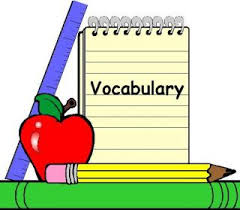 Pottery: đồ gốm
Conical hat : nón lá
Workshop : xưởng làm việc
Handicraft : đồ thủ công
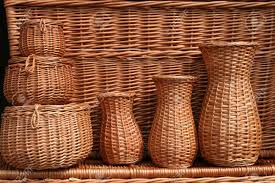 Start something ( a business, an organization...) : 
Take control of something.
People who do skilled work, making things with their hands.
An interesting or enjoyable place to go or thing to do.
A particular place.
Make someone remember or think about something.
Walk around a place to see what is there.
1. Set up (thành lập)

2. Take over ( tiếp quản)
3. Artisans (nghệ nhân)


4. Attraction (điểm thu hút)

5. Specific region (vùng riêng biệt)
6. Remind (tưởng nhớ)

7. Look around ( đi dạo xung quanh)
I. Vocabulary:
Pottery			(n) đồ gốm
Set up			(v) thành lập
Workshop		(n) xưởng
Take over		(v) tiếp quản
Attraction		(n) sự thu hút
Conical hat		(n) nón lá
Remind			(v) tưởng nhớ
Specific region		: vùng miền riêng
Handicraft		(n) đồ thủ công
Look around		(v) đi dạo xung quanh
1. Listen and read:
B. 
1. They are at Phong’s grandparents’ workshop in    	Bat Trang.
2. It is about 700 years old.
3. His great-grandparents did.
4. Because people can buy things for their house and make pottery themselves there.
5. It’s in Hue.
6. Because the handicrafts remind them of a specific region.
2. Write name of each traditional handicraft in the box under the picture:
1. Paintings : bức tranh
2. Drum : cái trống
3. Marble sculpture: tác phẩm điêu khắc bằng đá cẩm thạch
4. Pottery : đồ gốm
5. Silk		: lụa
6. Lacquerware : sơn mài
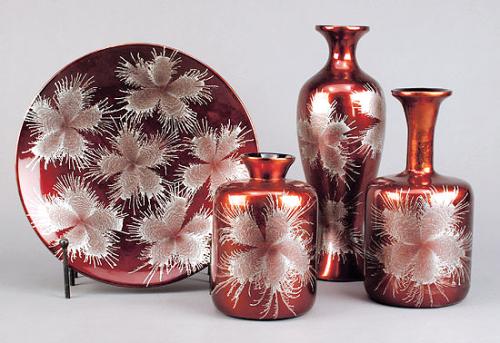 7. Conical hat
8. Lantern : lồng đèn
A closer  look 1
Carve		(v) khắc, tạc, đục
Cast		(v) đổ khuôn (nóng chảy)
Weave		(v) dệt, đan
Embroider	(v) thêu
Knit		(v) đan (len)
Mould		(v) tạo khuôn
Pronunciation: Stress on content words
The craft village lies on the river bank.
This painting is embroidered.
What is this region famous for?
Drums aren’t made in my village.
A famous artisan carved this table beautifully.
Stressed:
Noun :house, teacher…
Verb : go, walk, …
Adj, adv : big, historic…
Wh: what, how…
Negative : isn’t, don’t…
Unstressed:
Article: a, an, the
Preposition : in , on, at…
Pronoun : I, you, we…
Possessive adj : his, her, my….